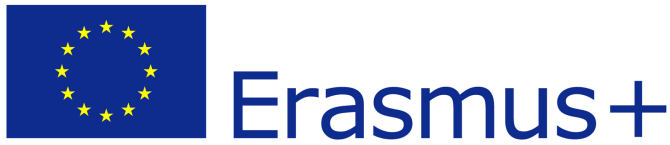 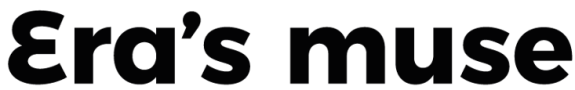 Engineering 
Mini-MOOC

Fly me to the Moon
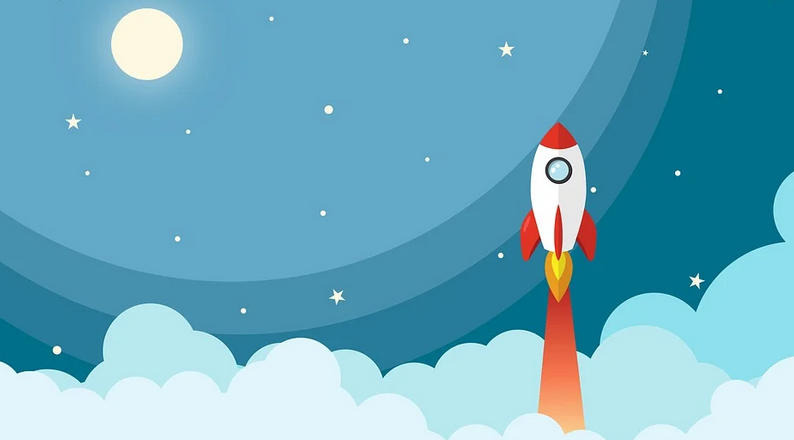 Authors : Anne CHIAMA, Frédéric GUILLERAY, Marine ROBINI, Ervan ROUSSEL (France).
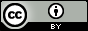 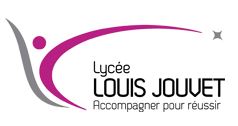 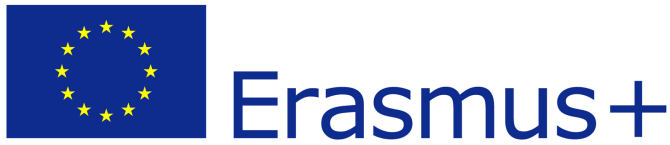 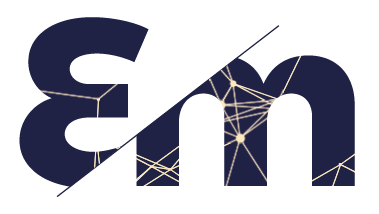 Erasmus+ Programme Partnership – Project n°2019-1-SE01-KA201-060604
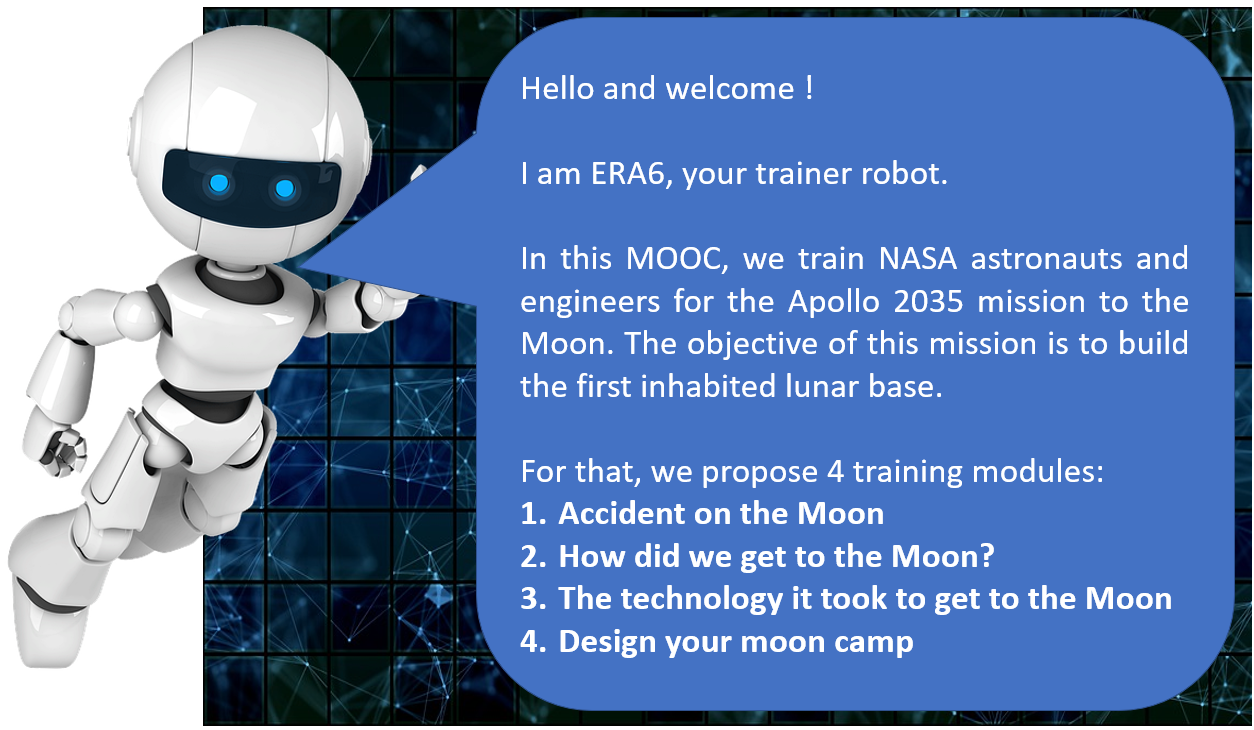 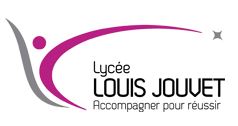 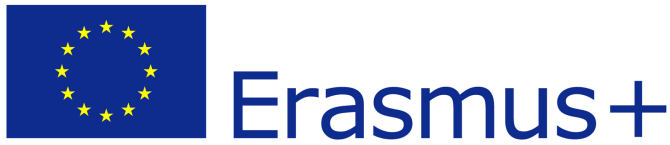 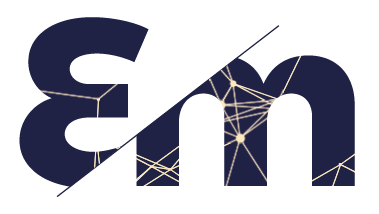 Erasmus+ Programme Partnership – Project n°2019-1-SE01-KA201-060604
1. Accident on the Moon (engage)
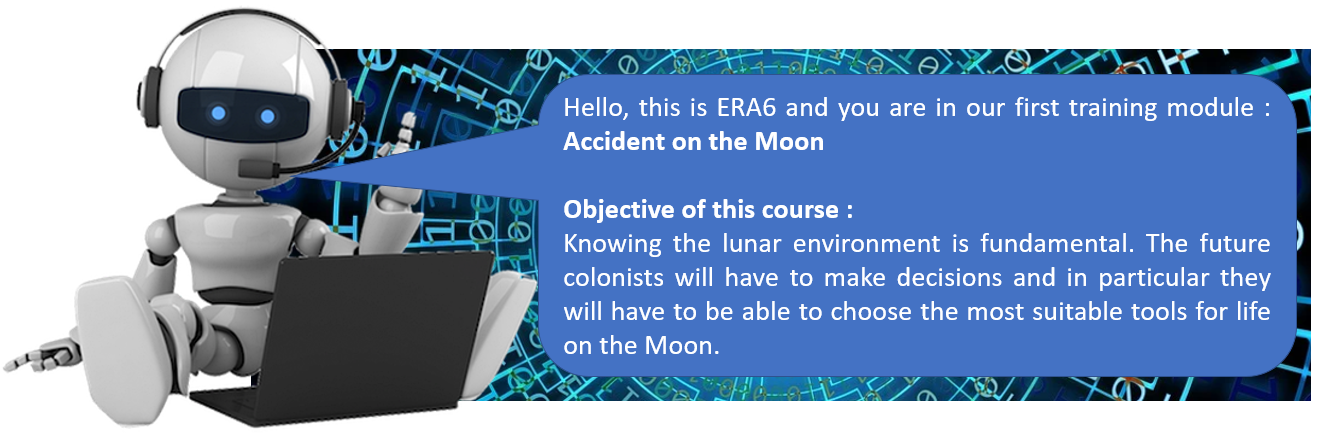 Instructions for the task
Imagine an accident on the moon : the aim is to find the essential equipment to reach the mother rocket, by classifying 15 objects in order of importance. The exercise is done individually and then in groups.
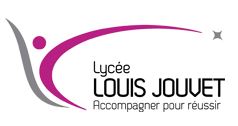 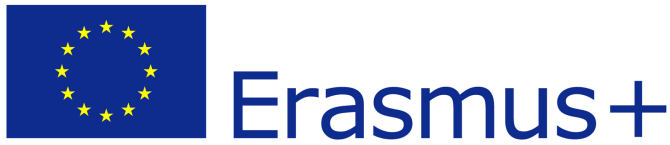 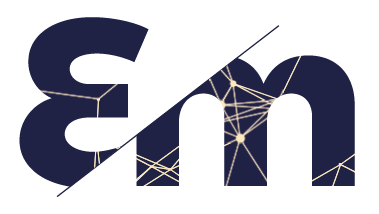 Erasmus+ Programme Partnership – Project n°2019-1-SE01-KA201-060604
1. Accident on the Moon (engage)
10 minutes : individual ranking
Each participant fills the decision sheet (first column). During this phase, no exchange between the participants is allowed.
30 minutes : collective ranking (working group)
In your group determine a collective ranking of the same elements. Then fill the third column “Collective ranking”.
20 minutes : explanation and score results
Fill the last column with the NASA ranking and calculate the individual and collective score.
Calculation : the score is the difference between your rank and NASA rank. Calculate each line and then the total. The the lower the score, the better the result.
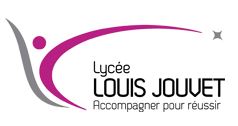 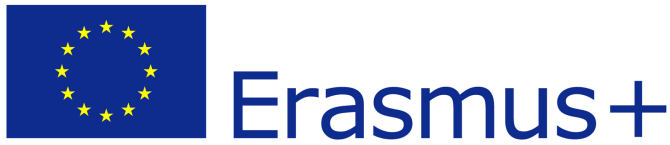 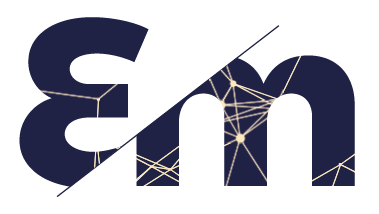 Erasmus+ Programme Partnership – Project n°2019-1-SE01-KA201-060604
1. Accident on the Moon (engage)
How to calculate your score ?
1. Complete the “Rankink of N.A.S.A. column.
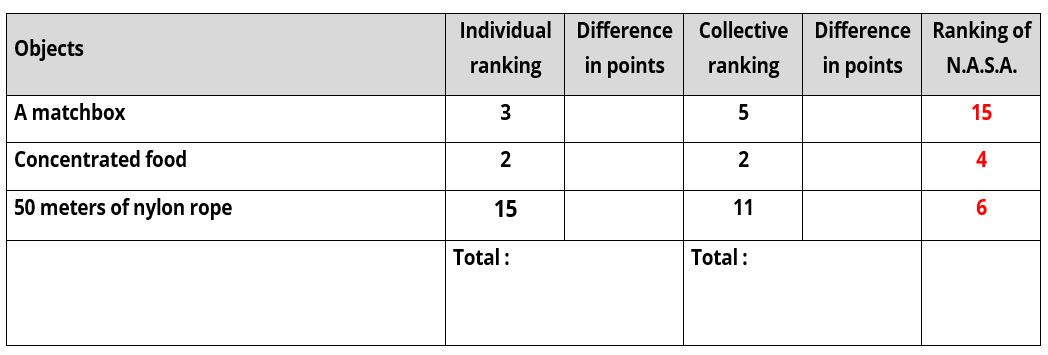 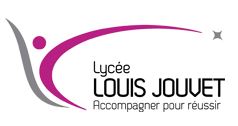 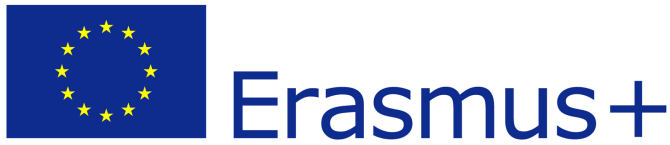 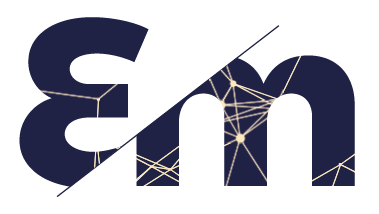 Erasmus+ Programme Partnership – Project n°2019-1-SE01-KA201-060604
1. Accident on the Moon (engage)
How to calculate your score ?
1. Complete the “Rankink of N.A.S.A. column.
2. Then, calculate the distance between Individual ranking and N.A.S.A. ranking. Make the individual total.
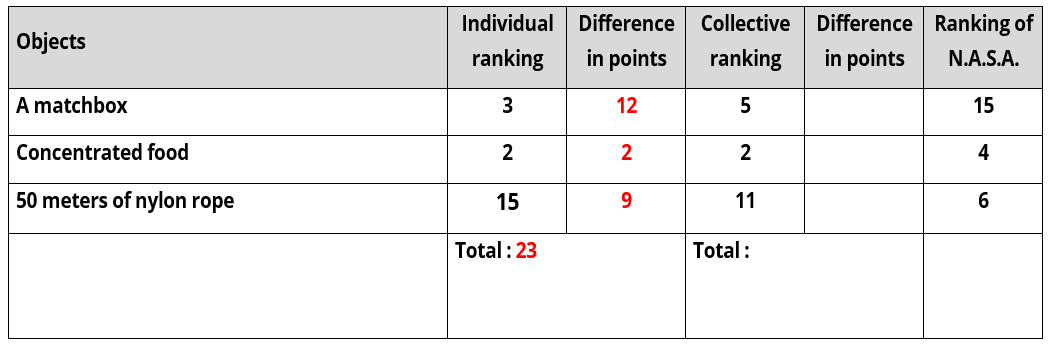 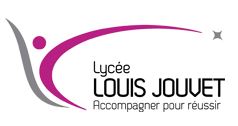 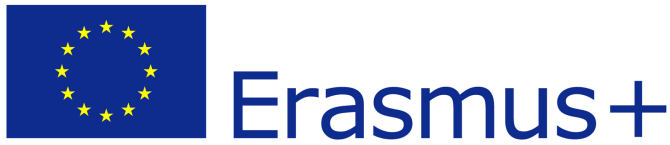 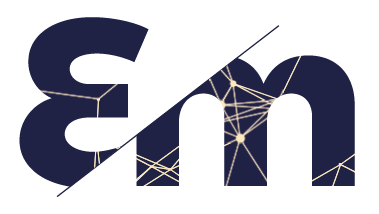 Erasmus+ Programme Partnership – Project n°2019-1-SE01-KA201-060604
1. Accident on the Moon (engage)
How to calculate your score ?
1. Complete the “Rankink of N.A.S.A. column.
2. Then, calculate the distance between Individual ranking and N.A.S.A. ranking. Make the individual total.
3. Finaly, calcule the distance between Collective ranking and N.A.S.A. ranking. Make the collective total.
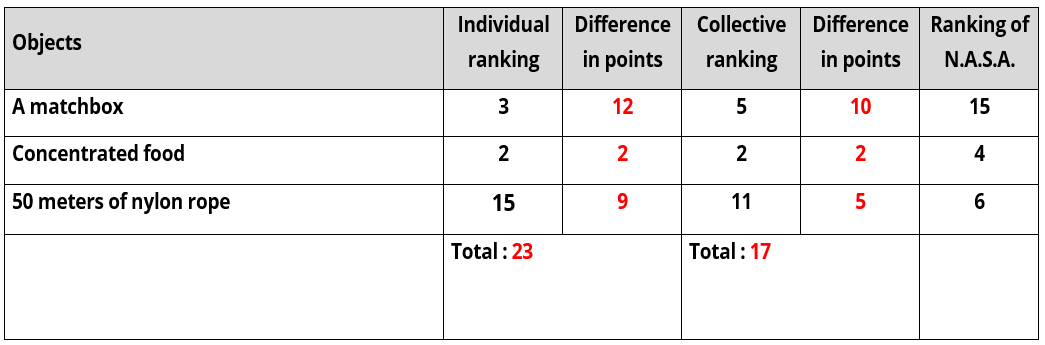 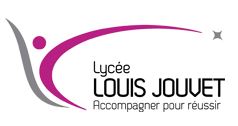 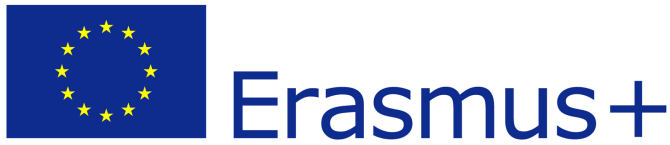 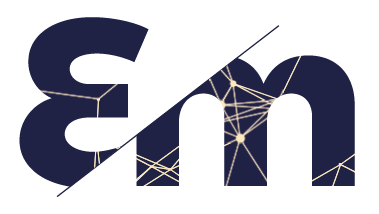 Erasmus+ Programme Partnership – Project n°2019-1-SE01-KA201-060604
1. Accident on the Moon (engage)
How to read your score ?
The lawer your score is, the better you are.
In the below example, the individual score is 23 and the collective score is 17. The group has been better than the individual.
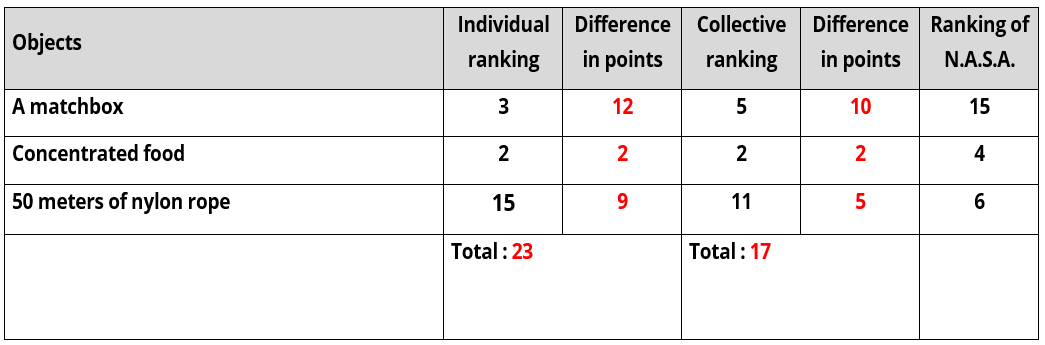 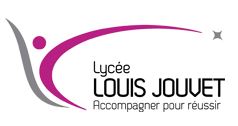 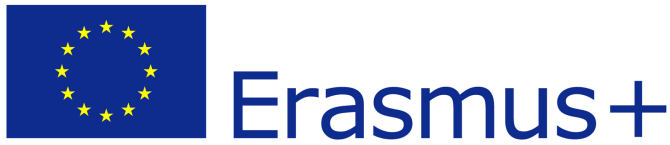 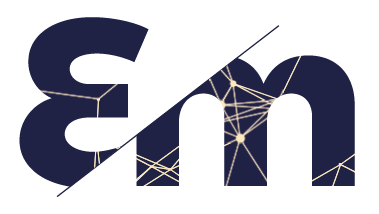 Erasmus+ Programme Partnership – Project n°2019-1-SE01-KA201-060604
1. Accident on the Moon (engage)